OLOGRAMMA
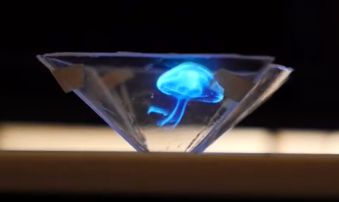 Materiali:
Plexiglass

Matita

Taglierino

Squadrette

Sagoma del trapezio

Pistola per colla

Carta millimetrata
Realizzazione del modello
Riportare la figura di un trapezio isoscele sul foglio di plexiglass con l’aiuto delle squadrette

Replicare 3 volte la sagoma del trapezio sul plexiglass

 Usare il taglierino e le squadrette per tagliare le 4 sagome 

 Levigare i lati delle figure di plexiglass con della carta abrasiva
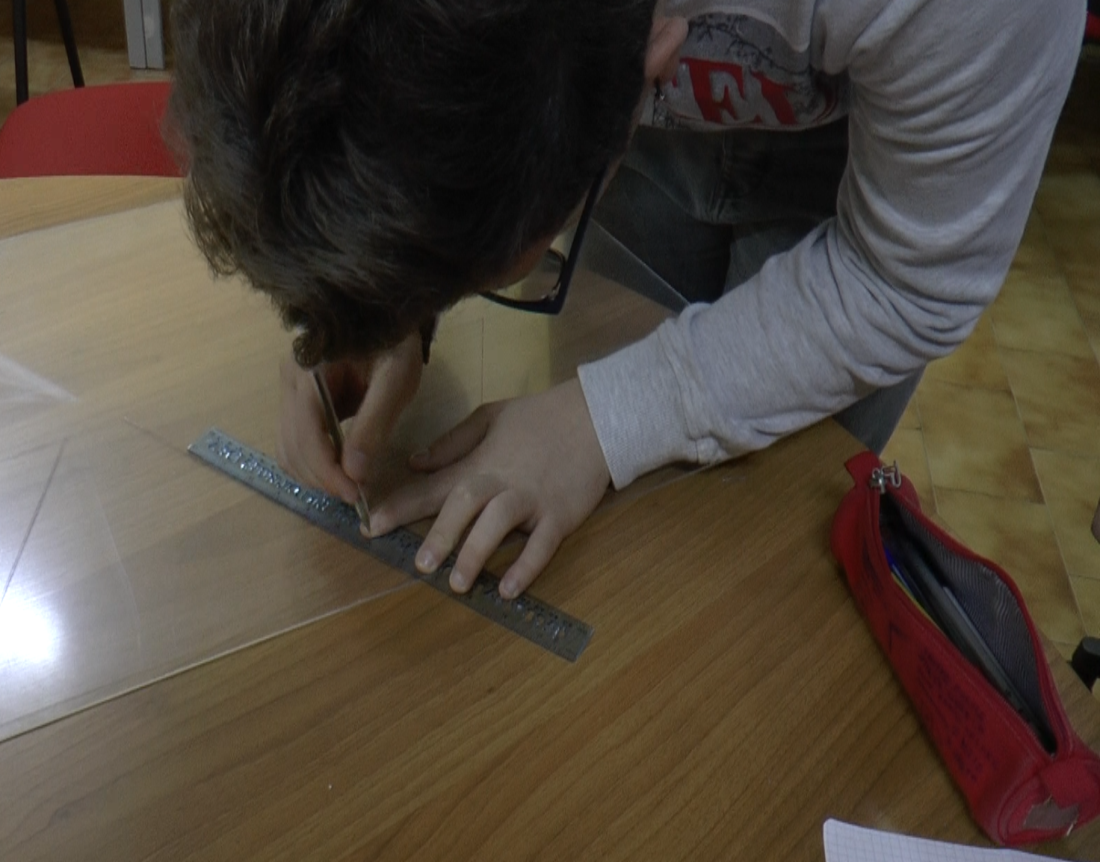 Realizzazione del modello 2
Incollare con della colla a caldo le figure tra di loro per formare la piramide

Rimuovere i residui di colla dalla piramide

Posizionare il dispositivo di proiezione (monitor o smartphone) in posizione orizzontale

Riprodurre il video della prearazione dell’ologramma  sullo schermo
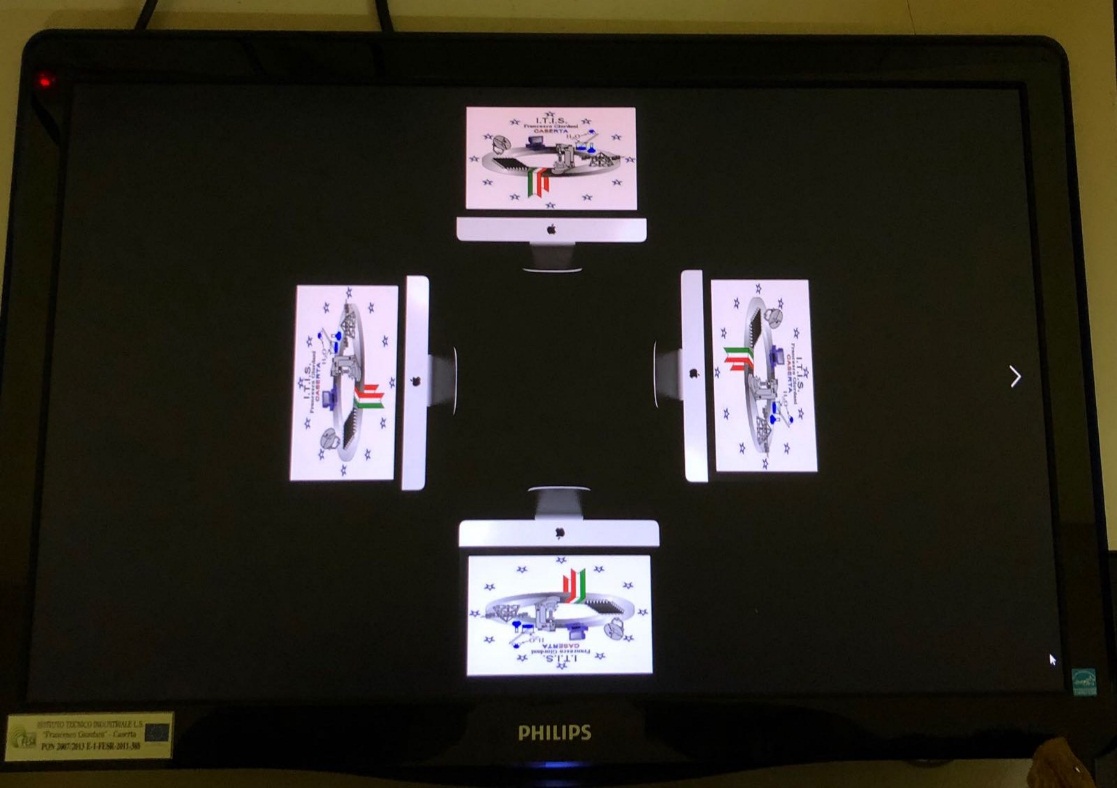 Grazie per l’attenzione
A Cura della 4aC informatica